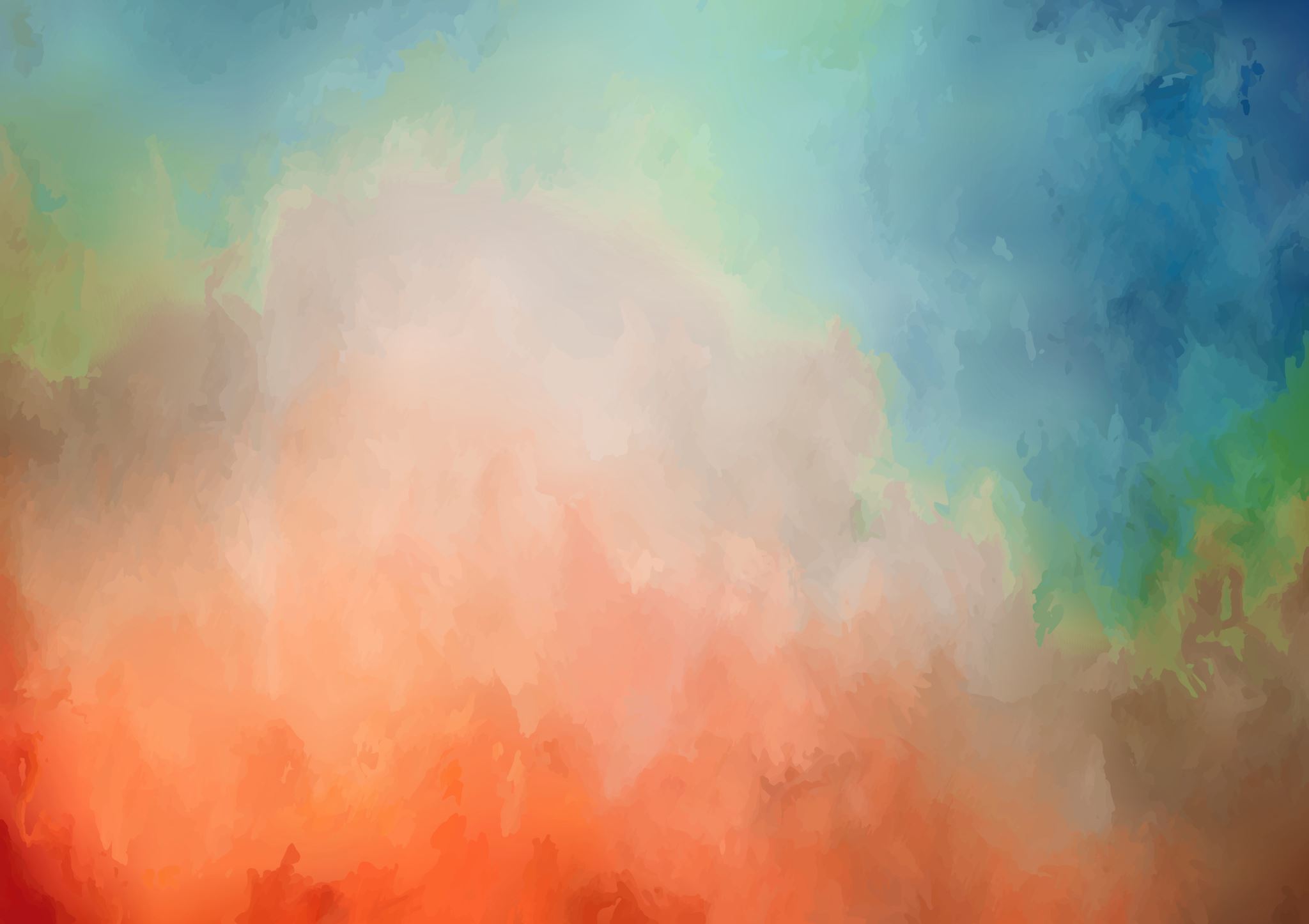 Balanço da segunda semana de novembro
12 de novembro de 2023
Quarta-feira: Senado aprova reforma tributária
Apagão histórico em São Paulo
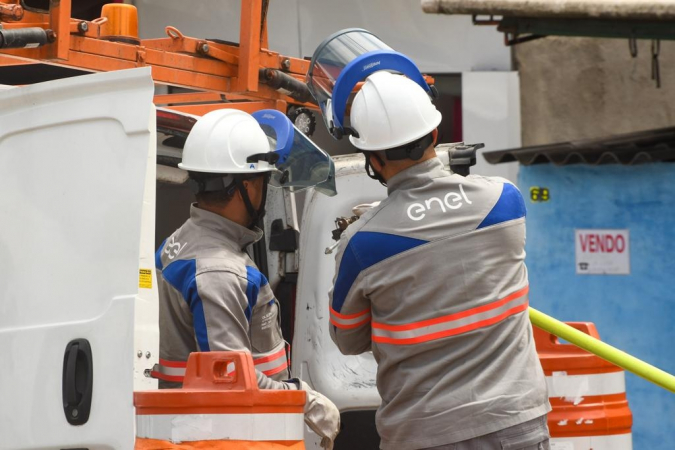 Interrupção do serviço ocorreu após forte tempestade com rajadas de ventos que atingiram o Estado durante uma semana
Mais de 2 milhões de pessoas ficaram sem energia e diversas tiveram prejuízo financeiro
Energia foi restabelecida na sexta
Apagão ocorreu em meio à tentativa de privatização da SABESP pelo governador Tarcísio de Freitas
Prefeito Ricardo Nunes (MDB) promete processar a ENEL, distribuidora privada, pela falta de energia
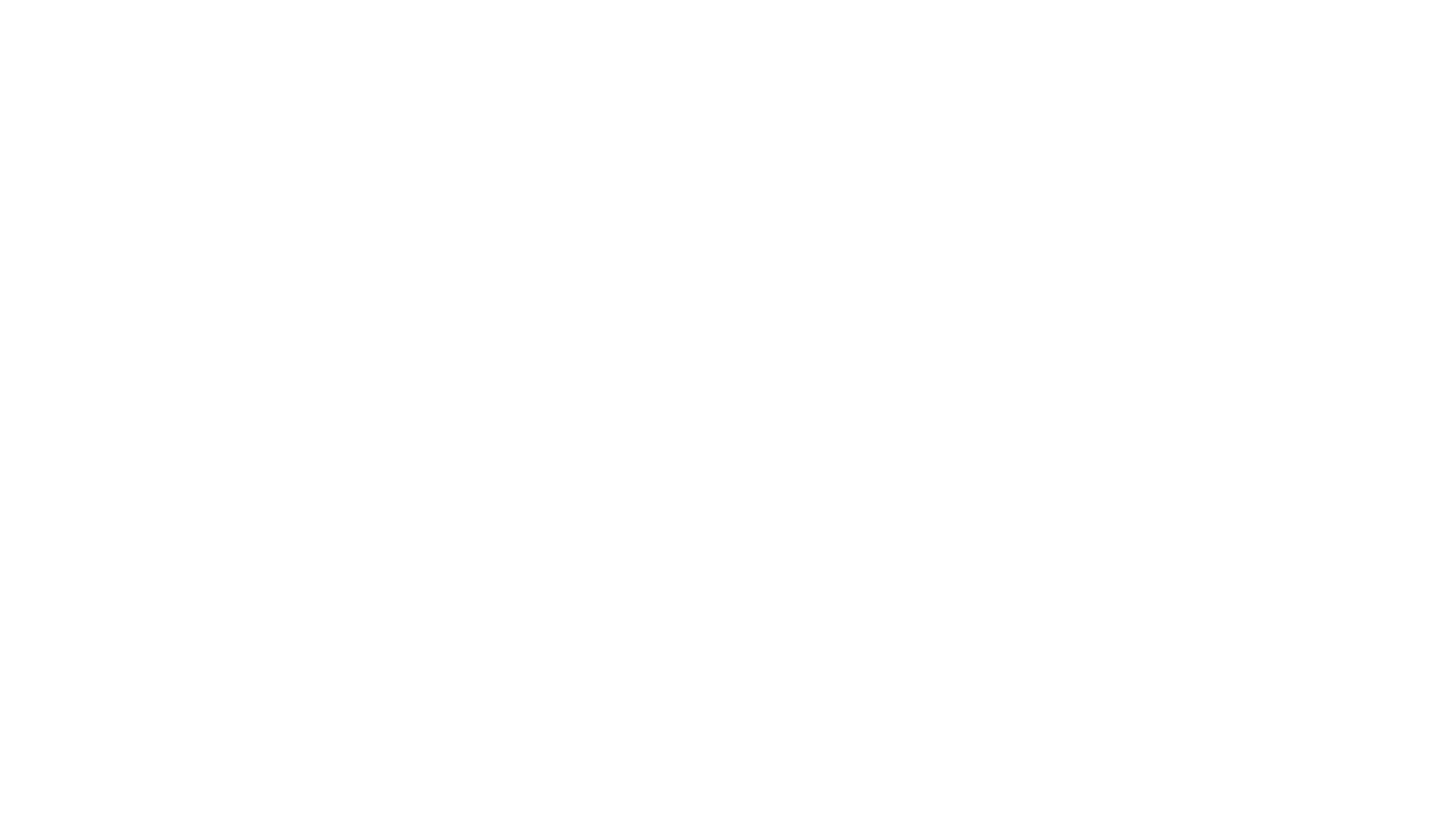 Bolsonaro tentando entrar pela porta dos fundos
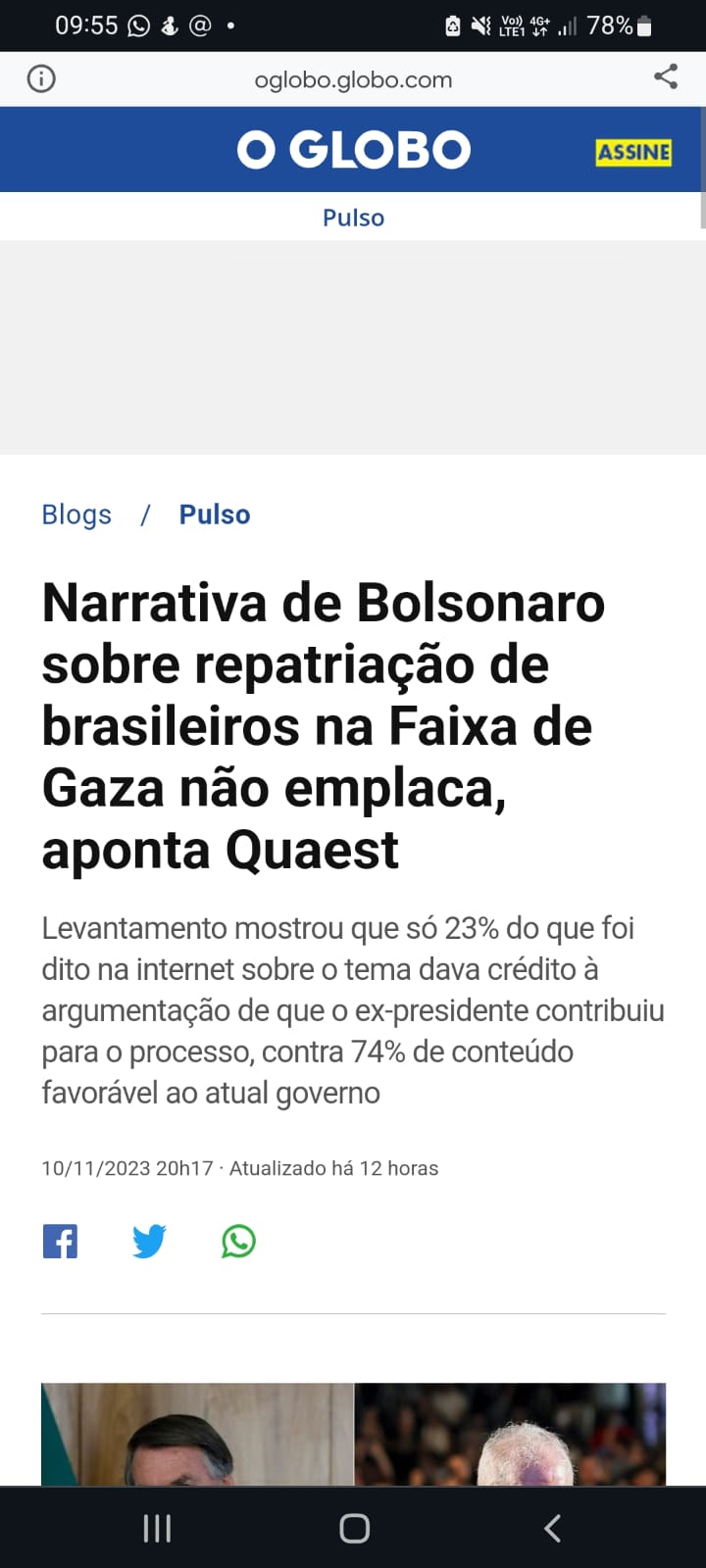 O desaparecimento do PSDB
Depois de 35 anos, o PSDB foi despejado de seu gabinete de liderança no Senado
Pelas regras do Senado, só têm direito a gabinete de liderança os partidos com três ou mais senadores
O PSDB começou o ano com quatro senadores. Em janeiro, Mara Gabrilli trocou o tucanato pelo PSD. Depois, em junho, foi a vez de Alessandro Vieira abandonar o barco rumo ao MDB
Em breve, pode perder seus únicos dois senadores
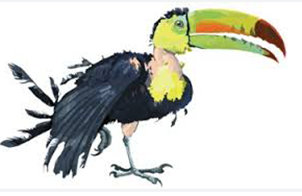 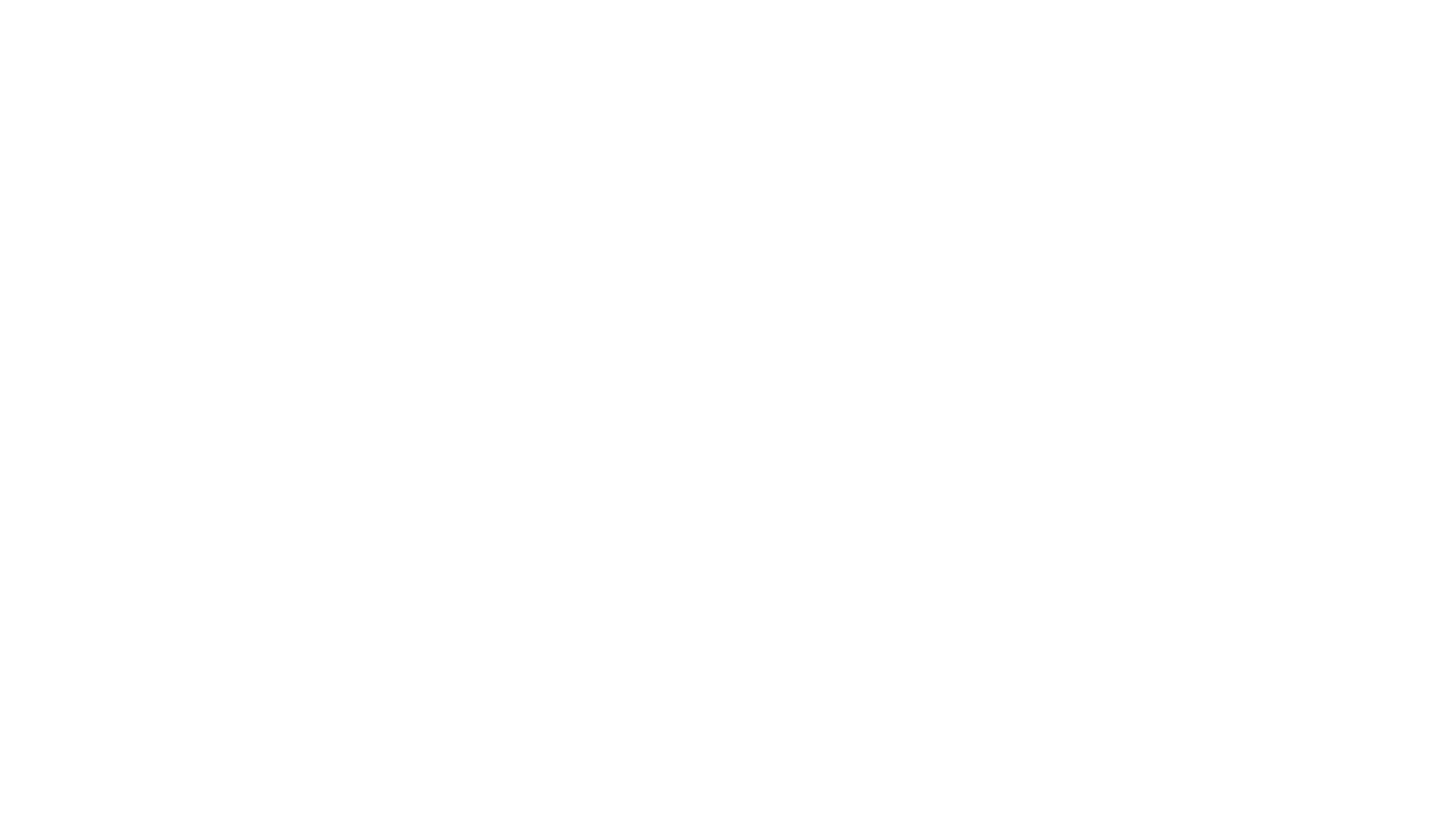 Novos dados do IBGE: Brasil mais envelhecido
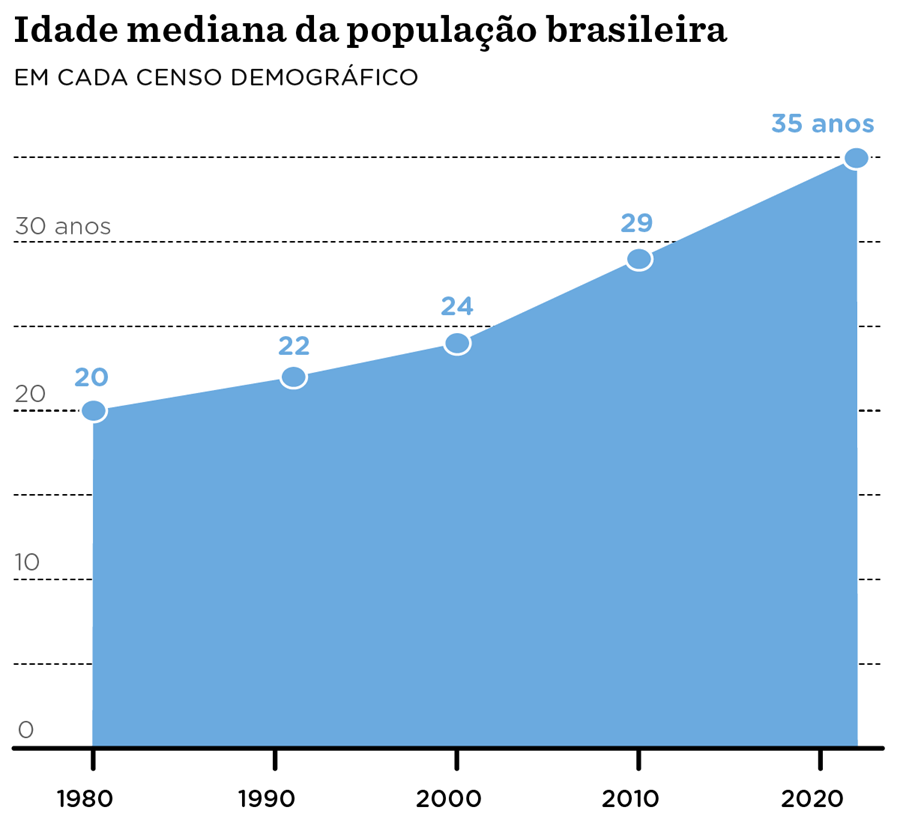 Brasil termina Pan de 2023 com desempenho histórico
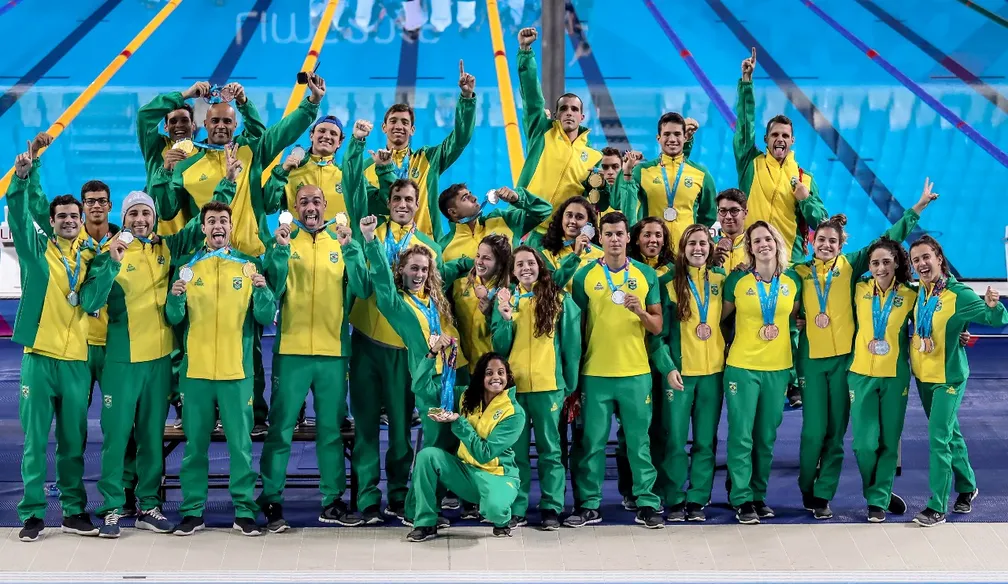 O Brasil terminou a competição em segundo lugar no quadro de medalhas, atrás apenas dos Estados Unidos.
A delegação brasileira conquistou 66 ouros, 73 pratas e 66 bronzes, o que representa 14,9% do total de medalhas distribuídas no evento. Foi o maior percentual do Brasil desde que o Pan começou, em 1951
Aumento do ensino remoto nas universidades
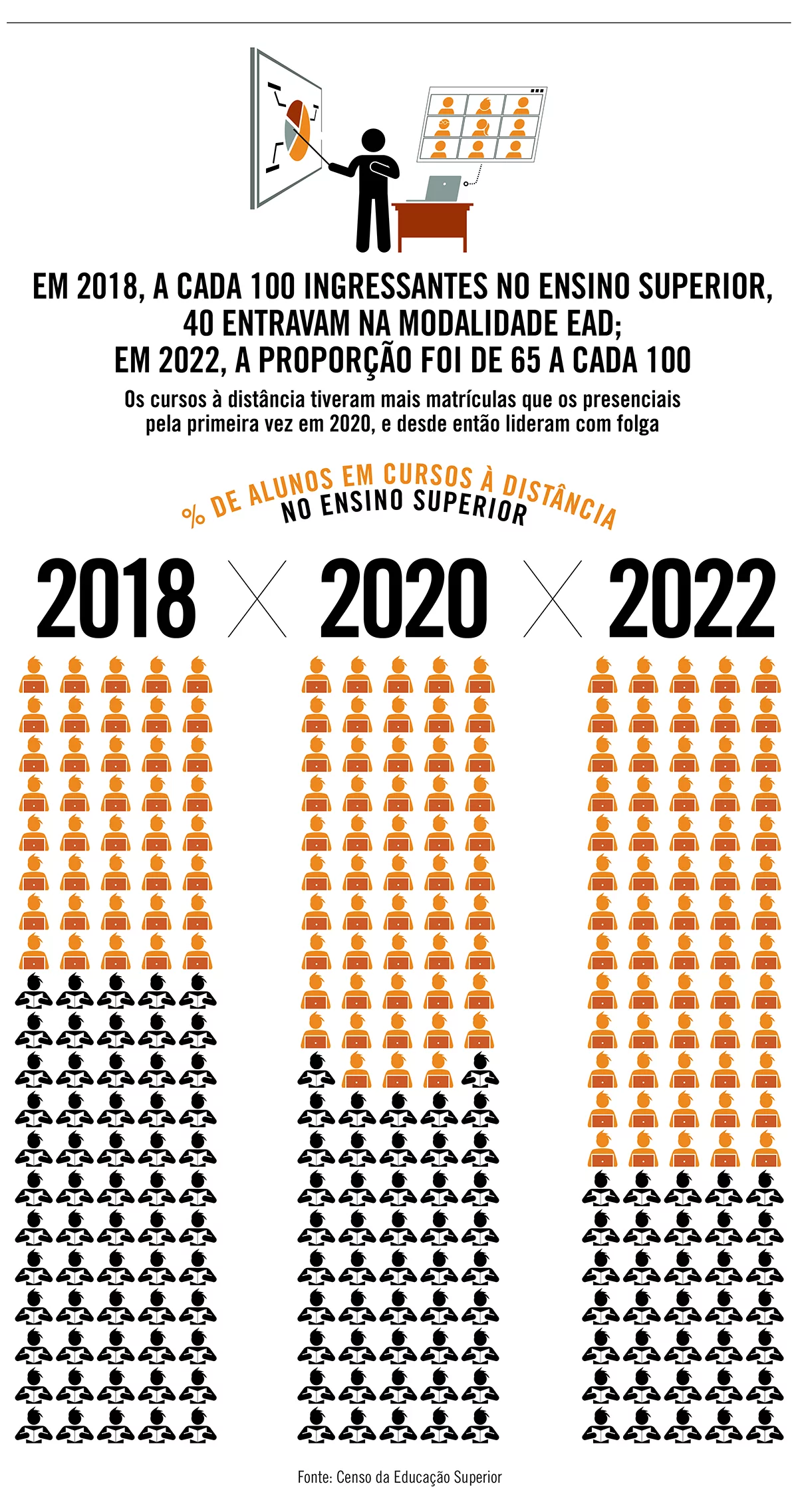 45% dos universitários estudam à distância. Devem se tornar maioria no ano que vem, segundo o Censo da Educação Superior
O ensino à distância, conhecido pela sigla EaD, cresce continuamente desde 2015 e ganhou força na pandemia
No ano passado, três milhões de brasileiros ingressaram em faculdades EaD, contra 1,6 milhão na modalidade presencial
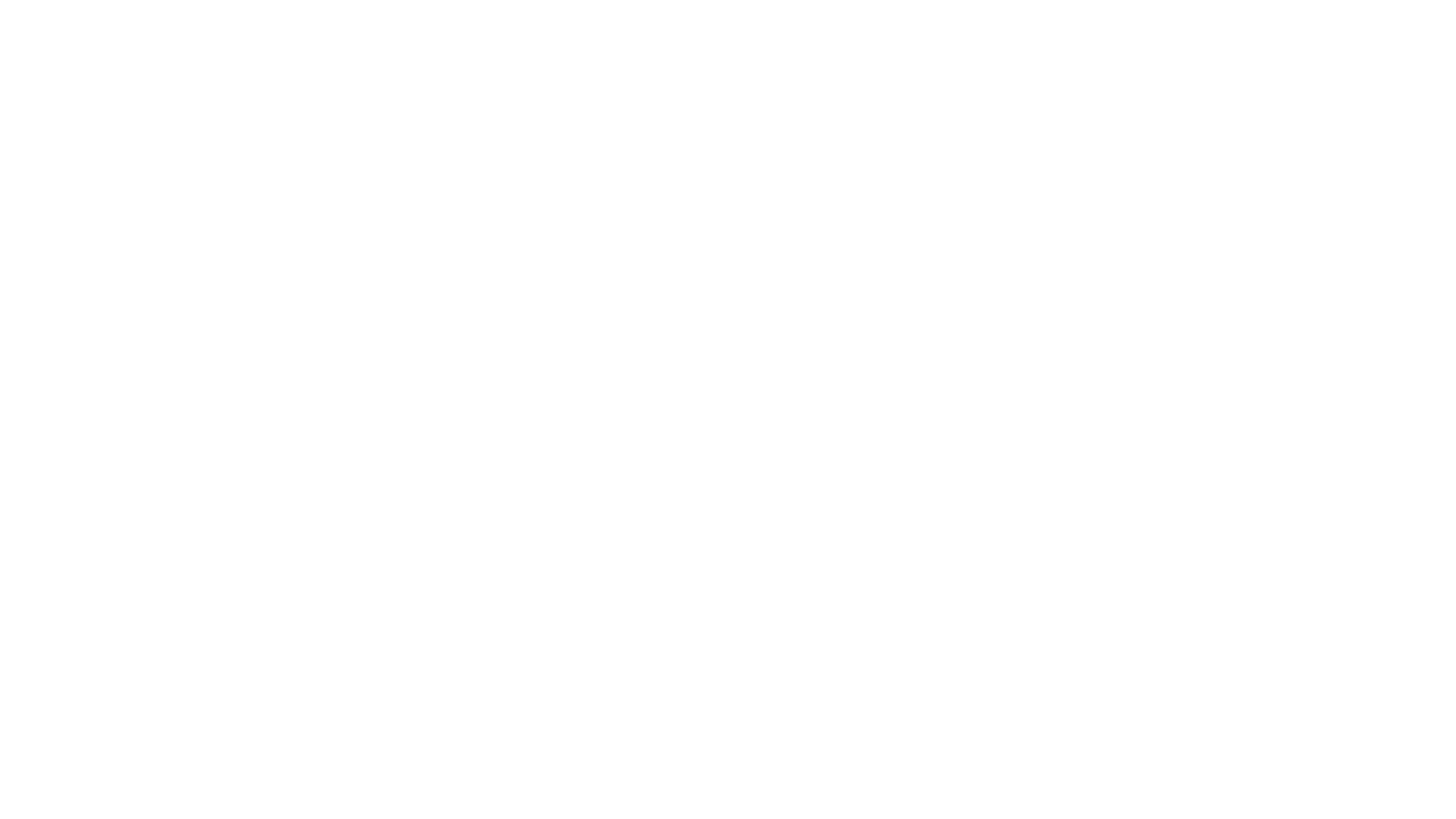 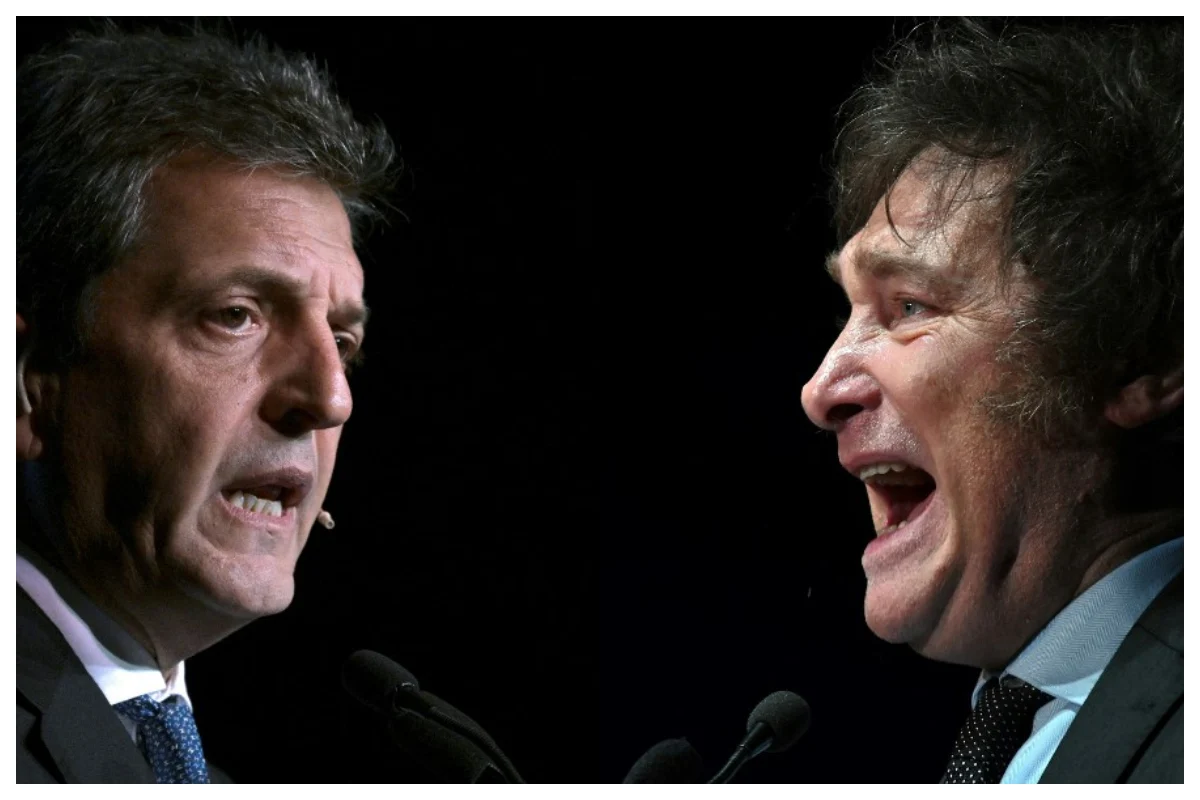 Disputa acirrada na argentina
Vantagem dentro da margem de erro (2 a 3 pontos)
3% a 5% de indecisos